Chemical Bonding
Chemical Bond
attractive forces between 2 atoms
overcomes the repulsion of 2 positively charged nuclei 
Lewis Symbols
represents atoms using the element symbol and valence electrons as dots
only valence electrons participate in bonding
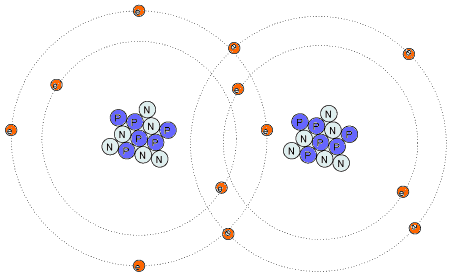 Lewis Symbols
Each “side” of the symbol represents an atomic orbital, which may hold up to two electrons
Place 1 dot on each side until 4 dots are around the symbol
Add a second dot to each side
# of dots = # of valence electrons
Each unpaired dot can form a chemical bond
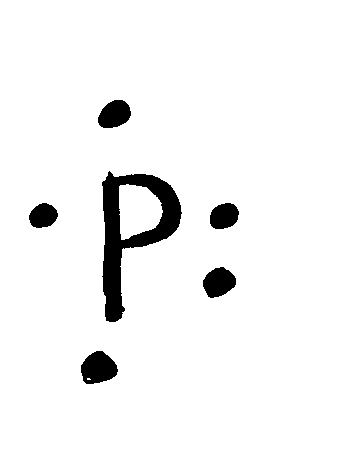 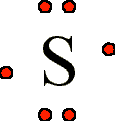 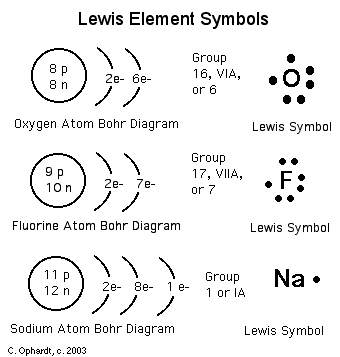 Let’s Try Some:
Na			C			Pb

Mg			F			Ne

Cl-			Ca2+			N3-
Bonding and Nomenclature
Ionic Compounds
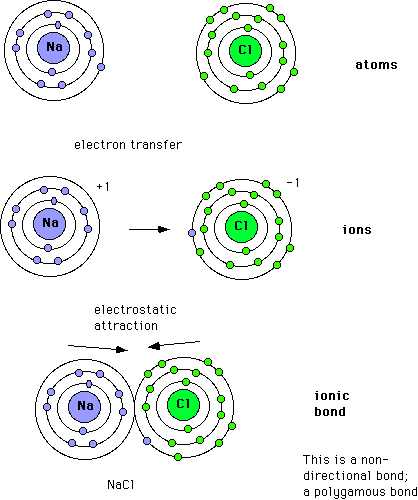 Transfer of an electron
Metal and nonmetal
Cation and anion
Electrically neutral
Each atom achieves a “Noble Gas” configuration
Formula Unit
Chemical formula: represents the kinds and numbers of elements in a compound
NaCl
Doesn’t represent a single discrete unit
Formula Unit: the lowest number ratio of ions in an ionic compound
NaCl: 1 Na and 1 Cl
Mg2Cl: 2 Mg and 1 Cl
AlBr3: 1 Al and 3 Br
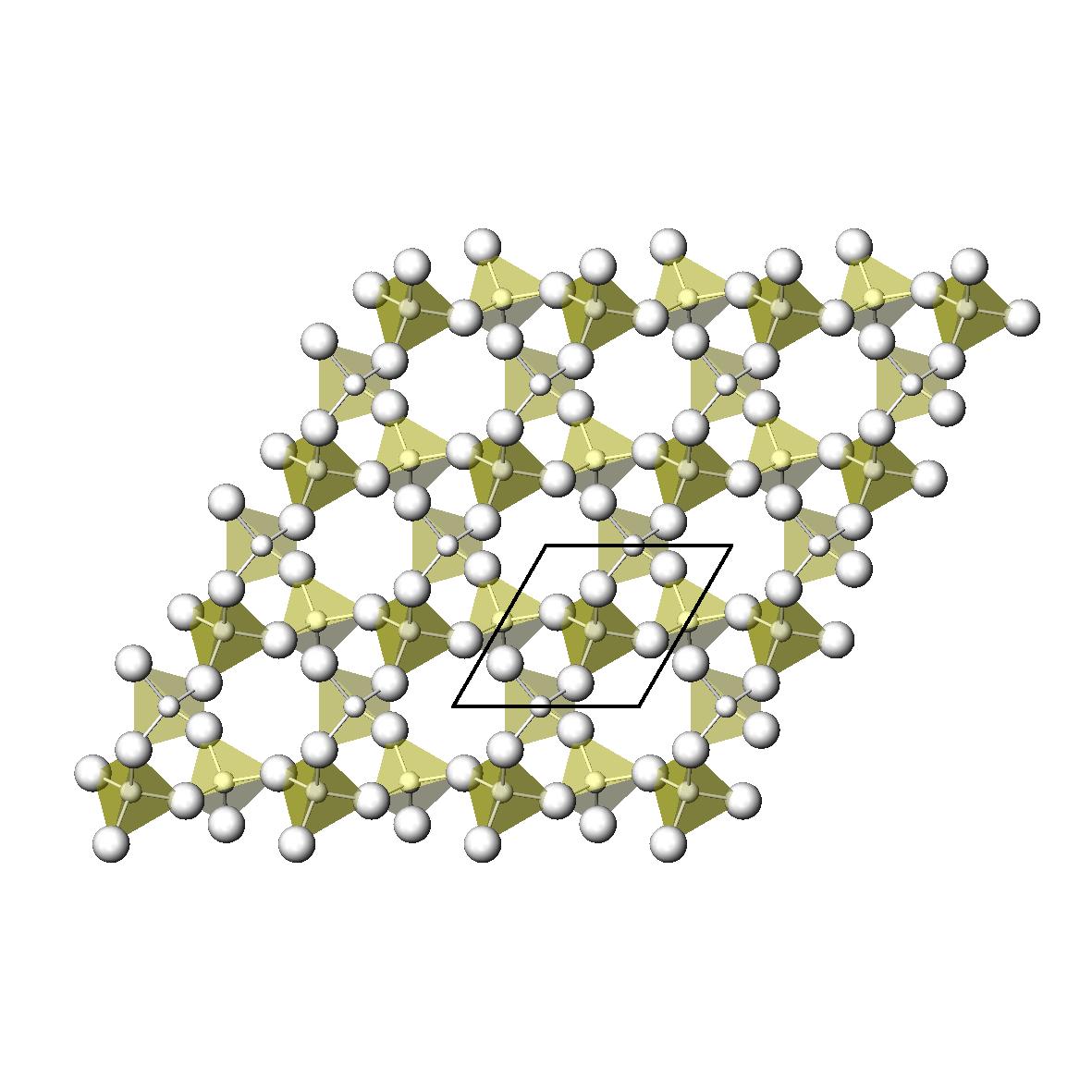 Predicating Formulas for Ionic Compounds
Determine the charge of each element
Determine the ratio needed to have a neutral atom
Write the formula
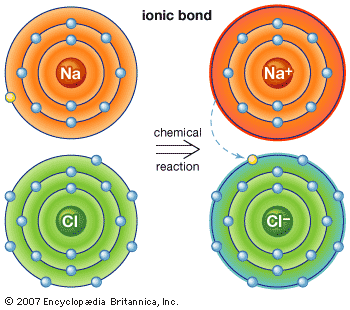 Let’s Try Some:
1. sodium and oxygen

2. lithium and bromine

3. aluminum and oxygen

4. barium and fluorine
Let’s Try Some:
1. sodium and oxygen:   Na2O

2. lithium and bromine: LiBr 

3. aluminum and oxygen: Al2O3

4. barium and fluorine: BaF2
Naming Ionic Compounds
1st name the cation then the anion
Cation: name doesn’t change
Anion: suffix become –ide 
Chlorine  Chloride
Ionic Compounds: Name the Following
NaCl 		

Na2O		

Li2S		

AlBr3	

CaO
Ionic Compounds: Name the Following
NaCl 		sodium chloride

Na2O		sodium oxide

Li2S			lithium sulfide

AlBr3		aluminum bromide

CaO			calcium oxide
Transition Metals
cations have multiple ion charges
use a Roman numeral to give the charge following the name
Examples:
FeCl3 is iron(III) chloride
FeCl2 is iron(II) chloride
CuO is copper(II) oxide
Polyatomic ions
2 or more atoms bonded together with an overall positive or negative charge
Within the ion itself, the atoms are bonded using covalent bonds
Examples:
NH4+	ammonium ion
SO42-	sulfate ion
Naming Polyatomic Compounds (p. 257)
NH4Cl

BaSO4

Fe(NO3)3

Cu(HCO3)3

Ca(OH)2
Naming Polyatomic Compounds (p. 257)
NH4Cl: ammonium chloride

BaSO4: barium sulfate

Fe(NO3)3 : iron (III) nitrate

Cu(HCO3)3: copper (III) bicarbonate

Ca(OH)2: calcium hydroxide
Writing Ionic Formulas from Compound’s Name
Writing Formulas of Ionic Compounds from the Name of the Compound
Determine the charge of each ion
Compound must be neutral

Example: barium chloride
barium is +2, chloride is -1
Formula is BaCl2
Write the Formulas for the following ionic compounds:
sodium sulfate

ammonium sulfide

magnesium phosphate

chromium (II) sulfate
Write the Formulas for the following ionic compounds:
sodium sulfate: 

ammonium sulfide

magnesium phosphate

chromium (II) sulfate
Bonding in Metals
Metallic Bonds: the attraction of free-floating valence electrons from the positively charge metal ions
Forces of attraction that hold metals together
valence electrons of metals  sea of electrons; electrons are mobile and drift freely
 Crystalline Structure of Metals: metal atoms are arranged in very compact, orderly patterns
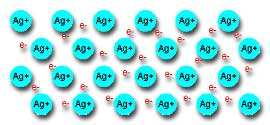 Alloys
mixtures composed of two or more elements, at least one of which is a metal
alloys are often superior to their component elements
brass: zinc and copper
sterling silver: silver and copper
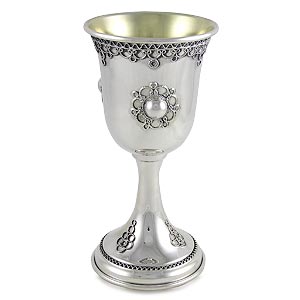 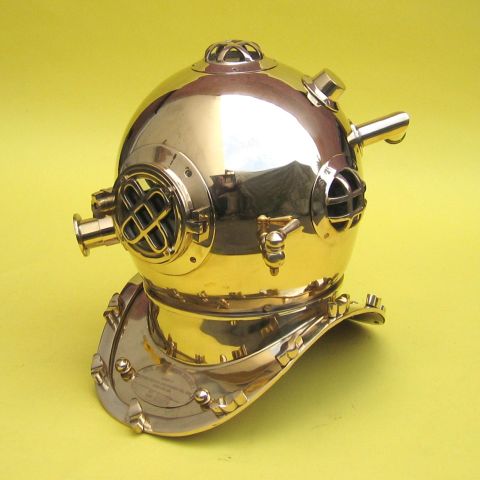 Covalent COmpounds
Covalent Bonds
Two nonmetal atoms share electrons
Form between atoms with similar tendencies to gain or lose electrons
Form bonds to obtain a full octet
Diatomic Elements 
H2, N2, O2, F2, Cl2, Br2, I2
The Magic Seven
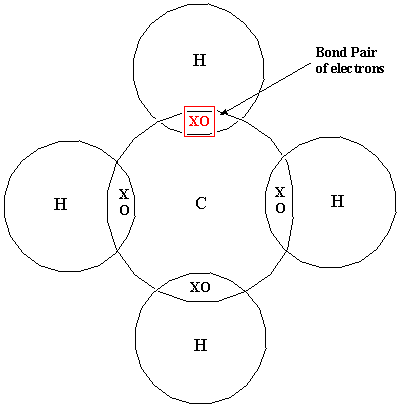 Diatomic Elements
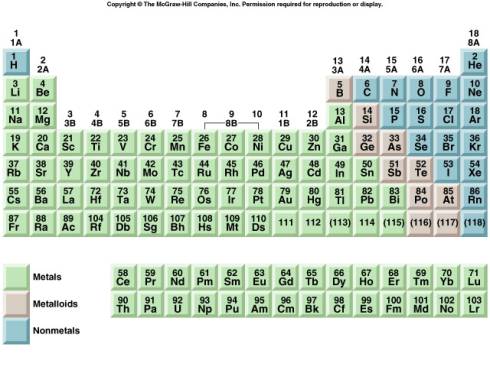 Types of Bonds
Single bond: share two electrons or 1 pair
H2
Double bond: share four electrons or 2 pairs
 O2
Triple bond: share six electrons or 3 pairs
N2
Unshared Pair: a lone pair or nonbonding pair
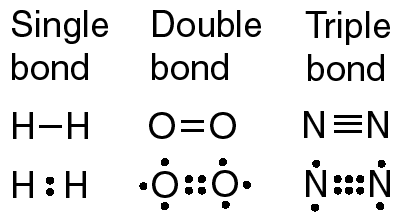 Bond Energies and Length
Bond dissociation energy - the energy required to break a bond 
triple bond > double bond > single bond
Bond length - the distance separating the nuclei of two adjacent atoms
single bond > double bond > triple bond
Resonance: the structure that occurs when it is possible to draw two or more valid electron dot structures
the actual bonding of resonance structures is a hybrid of the possible structures
Bond Resonance
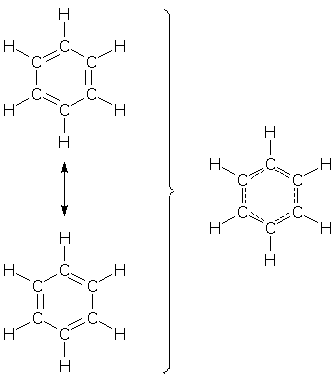 Exceptions to the Octet Rule
Odd number of electrons
NO2

Expanded Octet: a few atoms expand the octet to include ten or twelve electrons
PCl3 and PCl5
SF6
Less than an Octet
BeH2
BF3
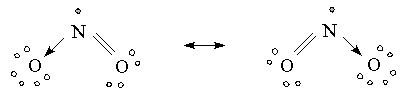 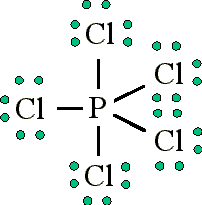 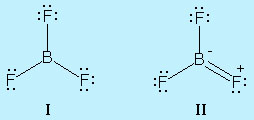 Naming Covalent Compounds
Nonmetals
Molecules – covalently bonded compounds
Mono – 1 			Di -2
Tri – 3			Tetra – 4
Penta – 5			Hexa -6 
Hepta – 7			Octa – 8 
Nona – 9			Deca- 10
Naming Covalent Compounds
The names of the elements are written in the order in which they appear in the formula
A prefix indicates the number of each kind of atom
1st element: if only one is present, no prefix is used
Last element: use the suffix –ide 
Example: CO is carbon monoxide
The final vowel in a prefix is often dropped before a vowel in the stem name
Correct: monoxide
Not: monooxide
Name These Covalent Compounds
SiO2:  			

N2O5:

CCl4: 			

IF7 :
Name These Covalent Compounds
SiO2:  Silicon Dioxide			

N2O5: Dinitrogen Pentoxide 

CCl4: Carbon Tetrachloride			

IF7 : Iodine Heptafluoride
Writing Formulas of Covalent Compounds
Use the prefixes in the names to determine the subscripts for the elements
Examples:
nitrogen trichloride		NCl3 
diphosphorus pentoxide	P2O5 
Some common names that are used: 
H2O – water		NH3 – ammonia
C2H5OH – ethanol	C6H12O6 - glucose
Provide Formulas for These Covalent Compounds
nitrogen monoxide		

dinitrogen tetroxide		

diphosphorus pentoxide 	

nitrogen trifluoride
Provide Formulas for These Covalent Compounds
nitrogen monoxide		NO

dinitrogen tetroxide		N2O4

diphosphorus pentoxide 	P2O5

nitrogen trifluoride 		NF3
Properties of Ionic & Covalent Compounds
Properties of Ionic and Covalent Compounds
Physical State	
Ionic compounds: solids
Covalent compounds:  solids, liquids, and gases
Melting and Boiling Points
Ionic compounds: higher melting & boiling points 
ionic bonds are stronger  more energy is needed to break bond
melt at several hundred ºC
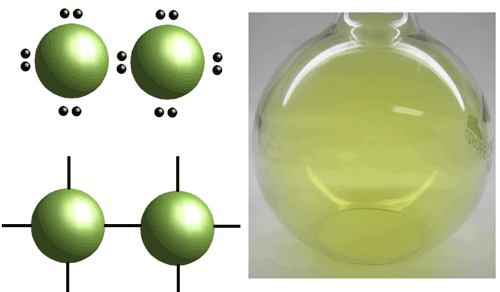 Properties of Ionic and Covalent Compounds
Structure of Compounds in the Solid State
Ionic compounds: crystalline
Covalent compounds are crystalline or amorphous – having no regular structure
Properties of Ionic and Covalent Compounds
Solutions 
Ionic compounds
dissolve in water
Ions dissociate or separate 
Electrolytes - ions in solution conduct electricity
Covalent Molecules: 
solids do not dissociate
Nonelectrolytes: do not conduct electricity
Acids: molecular compound that produces H+ (hydrogen ions) in solution
Memorize these Acids
Naming Acids
1. When the anion ends in –ide, the acid name begins with hydro- and the anion has the suffix –ic then acid.
chloride  hydrochloric acid
2. When the anion ends in –ite, the anion name has the suffix –ous then acid.
sulfite  sulfurous acid
3. When the anion ends in –ate, the anion name has the suffix –ic then acid.
 nitrate  nitric acid
Molecular Structure
Drawing Lewis Structures on Molecules and Polyatomic Ions
Lewis Structure Guidelines 
Use chemical symbols for the elements
Least electronegative atom: center
Hydrogen and halogens: outside 
Carbon: chains of carbon-carbon covalent bonds
Determine the # of valence electrons for each atom
Find the total number of valence electrons 
Polyatomic cations: subtract one e- for every (+) charge
Polyatomic anions: add one e- for every (-) charge
Connect the central atom to surrounding atoms using electron pairs 
Complete octets of the atoms bonded to the central atom
Hydrogen: only 2 electrons 
Electrons not involved in bonding are represented as lone pairs
Count the electrons in the diagram & compare to total from step 2
Carbon Dioxide
Draw the Lewis structure of carbon dioxide, CO2 
Arrange the atoms in their most probable order 
C-O-O   or   O-C-O
Place the least electronegative atom, carbon, in the center, O-C-O
Find the number of valence electrons for each atom and the total for the compound
1 C atom  x  4 valence electrons = 4 e- 
2 O atoms x 6 valence electrons = 12 e- 
 				                16 e- total
Use electron pairs to connect the C to each O with a single bond 
O : C : O 
Place electron pairs around the atoms 
: O : C : O :
This satisfies the rule for the O atoms, but not for C
Redistribute the electrons moving 2 e- from each O, placing them between 
C:O  O::C::O
In this structure, the octet rule is satisfied
Four electrons in this arrangement signify a double bond
Recheck the electron distribution
8 electron pairs  =  16 valence electrons, number counted at start
8 electrons around each atom, octet rule satisfied
Using the guidelines presented, write Lewis structures for the following:
 H2O
 NH3 
 CO2 
 NH4+ 
 CO32- 
 N2
Lewis Structures and Resonance
Actually, all bonds are the same length, so there’s no true double or triple bonds
the actual structure is an average the three Lewis structures 
Resonance - two or more Lewis structures that contribute to the real structure
Exceptions to the Octet Rule
Incomplete octet - less than 8 e- around an atom other than H
Let’s look at BeH2
1 Be atom  x  2 valence electrons =   2 e- 
2 H  atoms x 1 valence electrons  =           2 e- 
                                                     total   4 e-
Resulting Lewis structure:
H : Be : H     or   H – Be – H
Exceptions Continued
Odd electron - if there is an odd number of valence electrons, it is not possible to give every atom eight electrons
NO, nitric oxide
I	t is impossible to pair all electrons as the compound contains an ODD number of valence electrons
Expanded octet - an element in the 3rd period or below may have 10 and 12 electrons around it
Expanded octet is the most common exception 
Consider the Lewis structure of  PF5 
Phosphorus is a third period element
1 P atom  x  5 valence electrons =   5 e- 
5 F atoms x 7 valence electrons =  35 e- 
                                                   40 e- total
Bonding Theories
Molecular Orbitals: when two atoms combine, their atomic orbitals combine
each atomic orbital can contain 2 electrons
Sigma Bonds (σ): 2 s atomic orbitals combine
Oval or oblong 
Pi Bond (π): 2 p atomic orbitals overlap
Mirror image jelly beans split by the bond axis
Sigma bonds are stronger than Pi bonds
Hybrid Orbitals
Carbon: 2s22p2
Draw the orbital diagram. How many lone electrons does it have?
Draw the Lewis dot structure? How many lone pairs does it have?
Why? 1-2s electron is moved up to the 2p orbital so that it can have 4 bonds and a full octet.
Are the bonds the same?  Yes
They hybridize to form 4-sp3 orbitals
They extend further into space than s or p orbitals
Form 4 C-H sigma bonds, which are unusually strong covalent bonds
Hybridization and Double Bonds
C2H4: ethane
Draw the Lewis diagram  4 single bonds and1 double bond
The C-H bonds are sp2 from 1-2s and 2-2p atomic orbitals
The sp2 orbitals are sigma bonds
The 3rd sp2 orbital form a C-C sigma bond
The nonhybridized 2p carbon orbitals form 1-pi bond
In chemical reactions, a pi bond is more likely to break than a sigma
Molecular Geometry
Molecular Geometry
VSEPR theory - Valance Shell Electron Pair Repulsion theory
covalent bonds
predicts a molecule’s shape 
electrons around an atom arrange themselves to maximize their distance from each other to minimize electronic repulsion
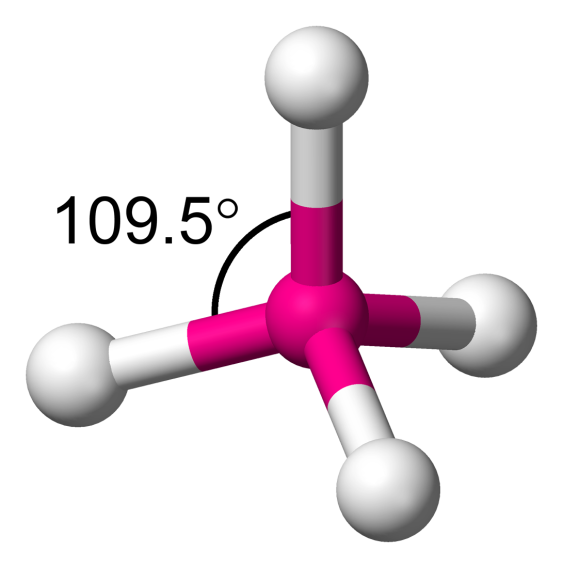 Molecular Geometry
Linear structure
2 single bonds or 2 double bonds; 0 lone pairs
bond angles of 180°
BeH2 or CO2
Bent or Angular 
2  shared electron pairs & 2 lone pairs
104.5° bond angles 
H2O
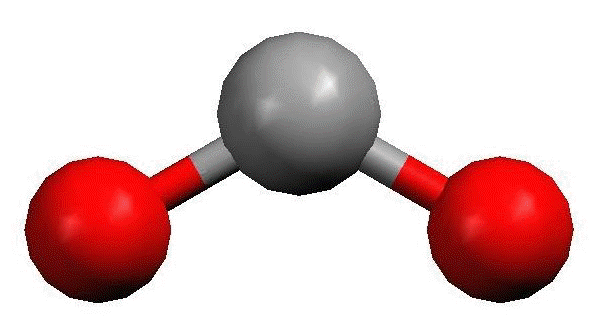 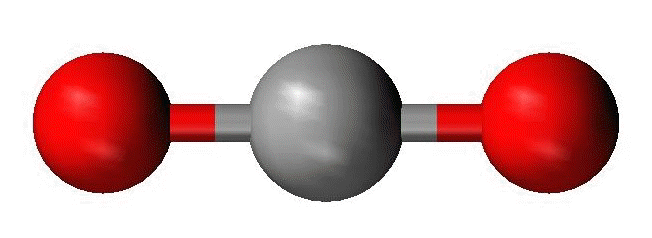 Linear and Bent Molecules
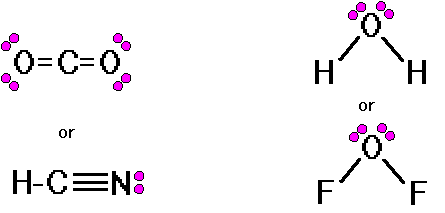 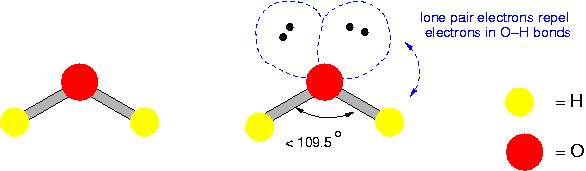 Molecular Geometry
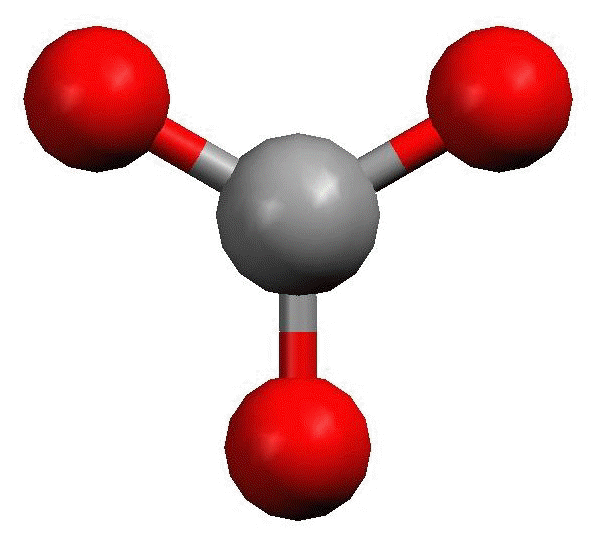 Trigonal planar 
3 single bonds or 2 single bonds & 1 double; 0 lone pairs
 bond angles of 120°
BF3, SO3
Trigonal Pyramidal
3 shared electron pairs and 1 lone pair
107° angles
NH3
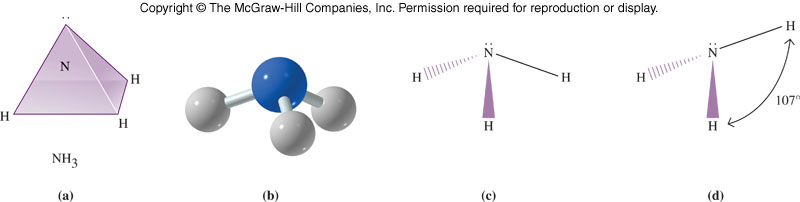 Molecular Geometry
Tetrahedron 
4 shared electron and 0 lone pairs
Bond angle: 109.5°
CH4
Trigonal Bipyramidal
5 atoms around the central atom
Bond angles: 90 º, 120 º, 180 º
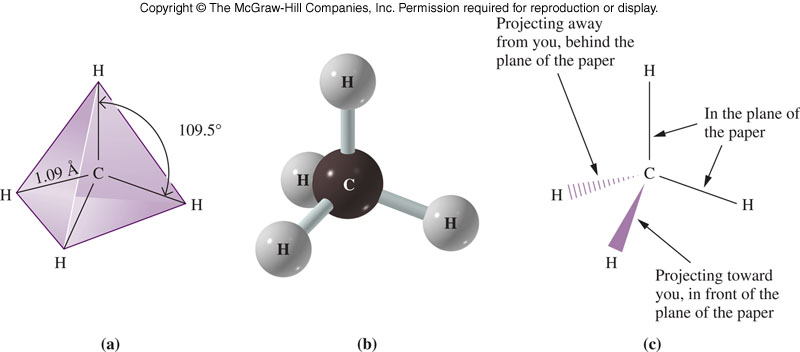 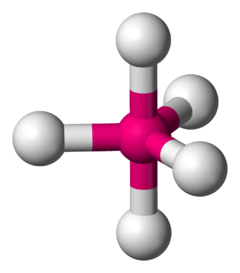 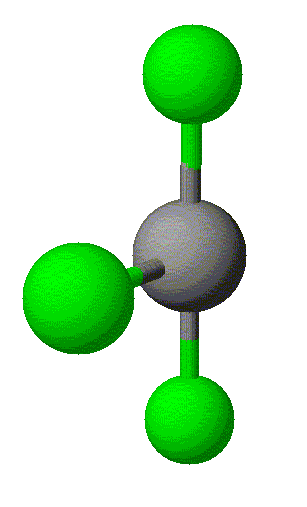 Molecular Geometry
T-shaped
3 atoms and 2 lone pairs
Bond angles: 90 º, 120 º, <180 º
Octahedral
6 atoms around the central atom
Bond angles: 90 º, 180 º
Square Planar
4 atoms and 2 lone pairs
Bond angles: 90º, 180º
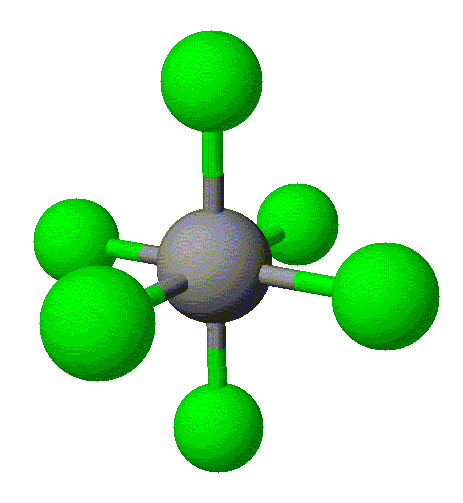 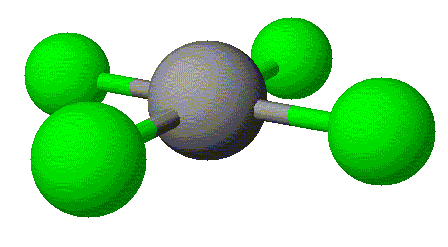 Determine the Molecular Geometry
PCl3 

SO2

PH3 

SiH4

PCl5

SF6
Determine the Molecular Geometry
PCl3
Trigonal pyramidal
SO2
Bent
PH3 
Trigonal pyramidal
SiH4
tetrahedral
PCl5
Trigonal bipyramidal
SF6
octahedral
Polarity
Polarity
Polar molecules
Molecules that are polar behave as a dipole (having two “poles” or ends) 
One end is positively charged the other is negatively charged
Atoms in molecules, covalent bonds, share electrons, but don’t share them equally
Polar Bonds
The more electronegative atom will pull the electrons toward it
If the electrons are not shared equally  polar bond
Positive end of the bond, the less electronegative atom
Dipole: a molecule with two ends; positive and negative
Polar Bond
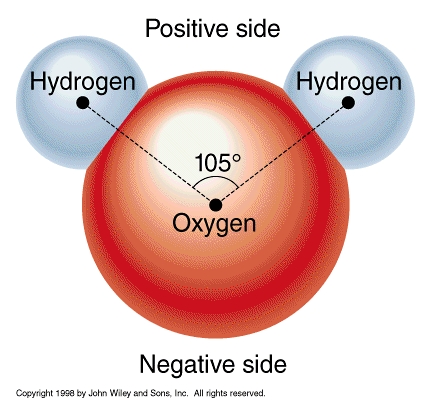 Nonpolar Bonds
When electrons are shared equally
Bond between two of the same atom: N2
A central atom with 4 identical species surrounding it: CH4
A central atom with 3 identical species and no lone pairs; BH3
Determine whether the following molecules are polar:
NH3				
O2 
BH3				
HF
BH2F
CH4 
CO2
 H2O
CH3F
Determine whether the following molecules are polar:
NH3:P			
O2:	NP
BH3: NP 			
HF: P
BH2F: P
CH4: NP
CO2 : NP
 H2O: P
CH3F: P
Intermolecular forces
Properties Based on Electronic Structure and Molecular Geometry
Intramolecular forces: attractive forces within molecules – chemical  bonds
Intermolecular forces: attractive forces between molecules
Solubility - the maximum amount of solute that dissolves in a given amount of solvent at a specific temperature
“Like dissolves like” 
Polar dissolves in polar; Nonpolar dissolves in nonpolar
Intermolecular Forces
Intermolecular attractions are weaker than either ionic or covalent bonds.
Van der Waals Forces: dipole interaction and dispersion forces
Dipole interactions: polar molecules are attracted to one another
Much weaker than ionic bonds
Dispersion Forces
when the moving electrons happen to be momentarily more on the side of the a molecule closest to a neighboring molecule, their electric force  influences the neighboring molecule’s electrons to be momentarily more on the opposite side, this causes an attraction between the two molecules 
Nonpolar molecules
Caused by the motion of electrons
Weakest intermolecular force
Increases as the number of electrons increase
Hydrogen bonds
hydrogen that is covalently bonded to a very electronegative atom is also weakly bonded to an unshared electron pair of another electronegative atom
H2O, DNA
Water & Ammonia
- end of NH3, N, is attracted to + end of H2O molecule, H
+ end of NH3, H, is attracted to - end of H2O molecules, O
The attractive forces, hydrogen bonds, distribute NH3 molecules throughout H2O, forming a homogeneous solution
Factors Influencing Boiling & Melting Points
Molecular mass
Larger molecules have higher m.p. and b.p. b/c it is more difficult to convert a larger mass to another phase
Polarity
Polar molecules have higher m.p. and b.p. than nonpolar molecules of similar molecular mass due to their stronger attractive force